ПРАВИТЕЛЬСТВО РОССИЙСКОЙ ФЕДЕРАЦИИФЕДЕРАЛЬНОЕ ГОСУДАРСТВЕННОЕ АВТОНОМНОЕОБРАЗОВАТЕЛЬНОЕ УЧРЕЖДЕНИЕ ВЫСШЕГО ОБРАЗОВАНИЯ«НАЦИОНАЛЬНЫЙ ИССЛЕДОВАТЕЛЬСКИЙ УНИВЕРСИТЕТ«ВЫСШАЯ ШКОЛА ЭКОНОМИКИ»

Московский институт электроники и математики им. А.Н. Тихонова
Исследование эффективности метода Ванг-Ландау
аспирант: Фадеева Марина

Руководитель: профессор, д. ф.-м. н Щур Л.Н.
Научный фонд НИУ ВШЭ грант 18-05-0024 и программа “5-100”
Москва, 2019
План
Алгоритм Ванг-Ландау
Матрица переходов
Критерий точности
Огрубление спектра энергии (дискретная и непрерывная модель)
Постановка задачи
исследовать влияние загрубления спектра на точность вычисления термо-динамических величин в спиновых моделях
Статистическая сумма в методе Ванг-Ландау
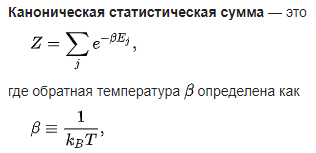 Запись статистической суммы в методе Ванг-Ландау
g() – плотность состояний – сколько состояний системы соответствует энергии 
kB – константа Больцмана 
T – температура
[Speaker Notes: Подписать]
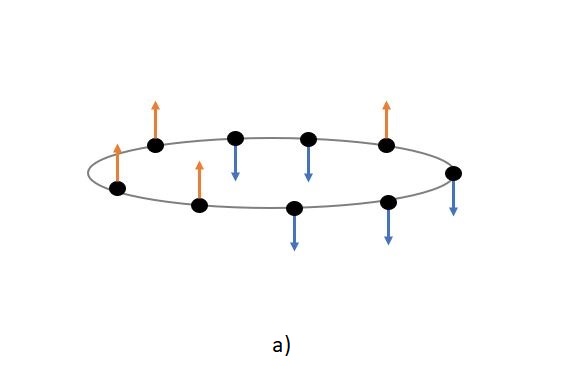 Модель Изинга
Одномерная модель
Энергия системы:
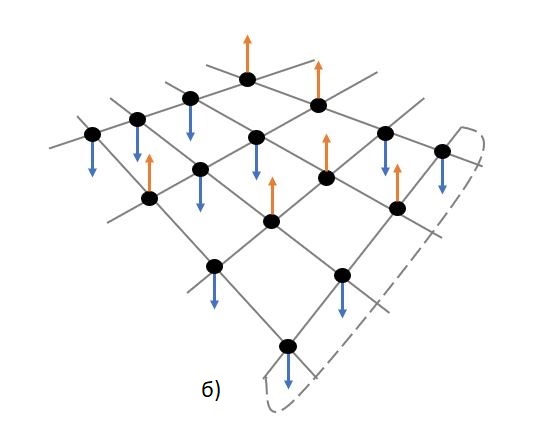 Количество уровней энергии в ОДНОМЕРНОЙ модели:
Количество уровней энергии в ДВУМЕРНОЙ модели:
Двумерная модель
Двумерная модель
L – размер системы
Принимаем новое состояния
Оставляем старое состояние
Считаем энергию Е1
Случайным образом меняем один спин
Считаем энергию системы E2
g(E1)<g(E2)
Rand < g(E1)/g(E2)
Ванг-Ландау шаг
E = E1
E = E2
Время t будем измерять в Ванг-Ландау шагах
g() – плотность состояний – сколько состояний системы соответствует энергии
Матрица переходов
При переходе с уровня  на уровень   
увеличиваем на единицу значение элемента матрицы
Свойства:
Элементы матрицы – вероятности перехода с уровня на уровень
Сумма элементов по строкам – это и есть гистограмма ровности
С ростом Ванг-Ландау шагов матрица стремится стать дважды стохастической
Матрица симметричная
Число не нулевых диагоналей = 1+2d
T =
Матрица переходов для одномерной модели Изинга
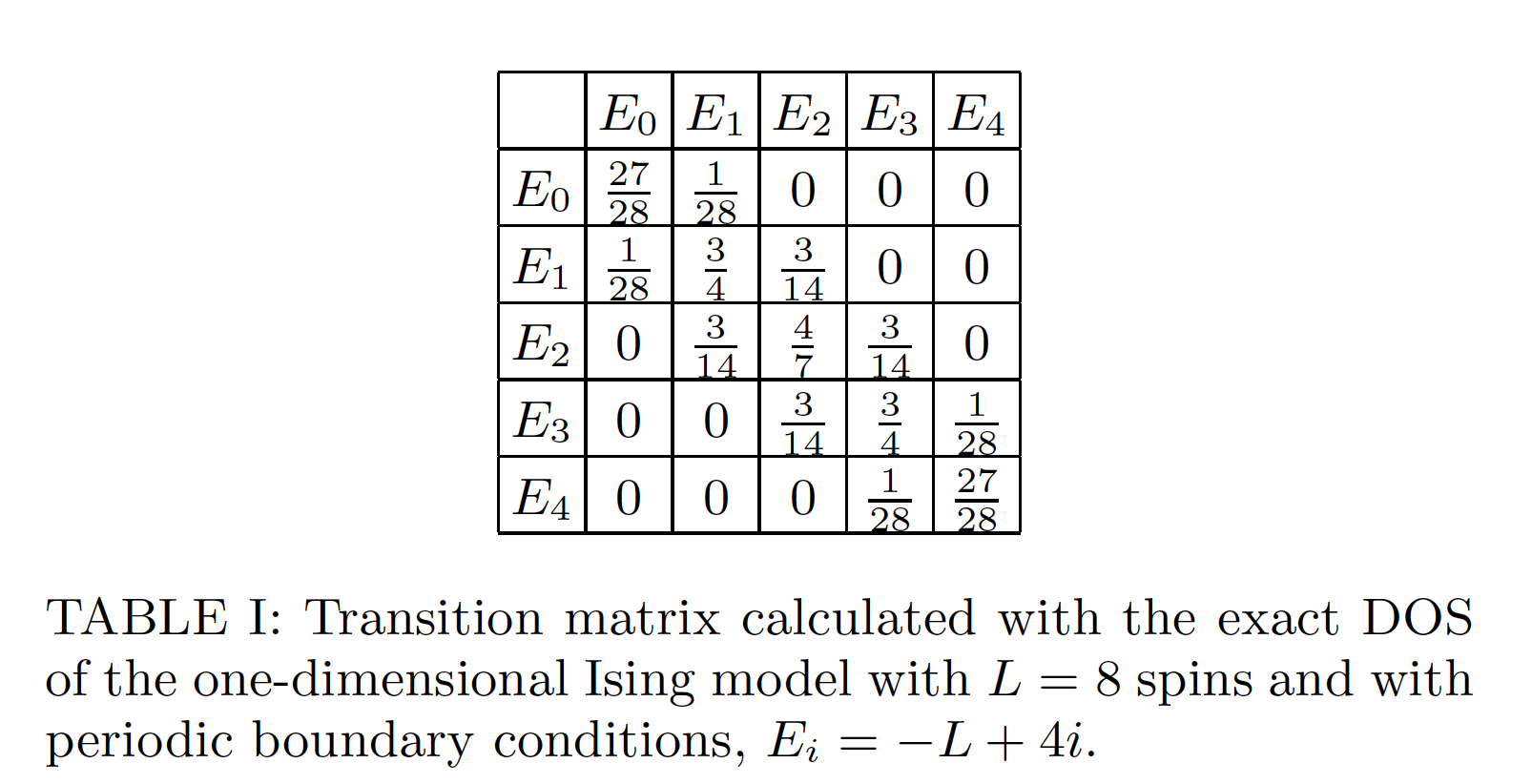 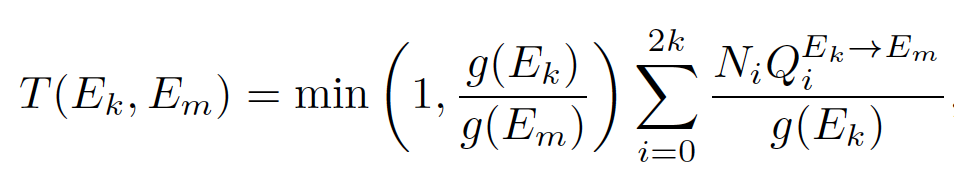 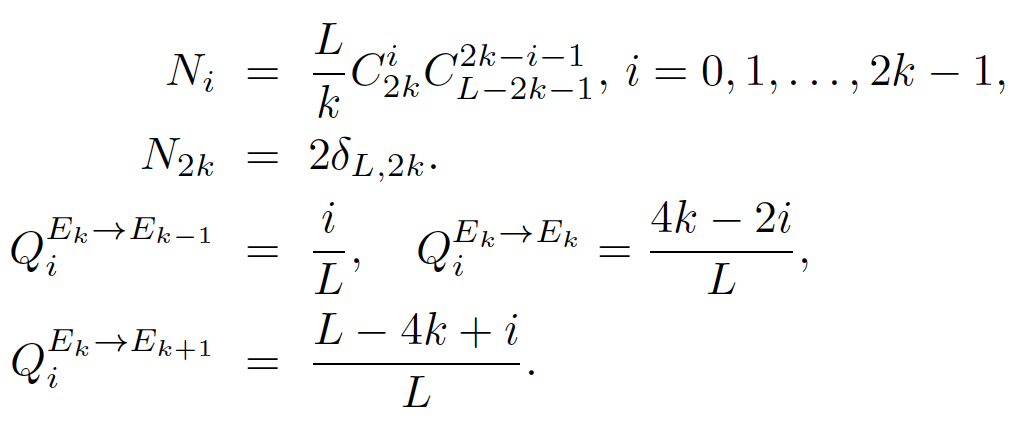 Матрица переходов для одномерной модели Изинга размером L=8
Критерий точности
Двумерная модель размером L= 16
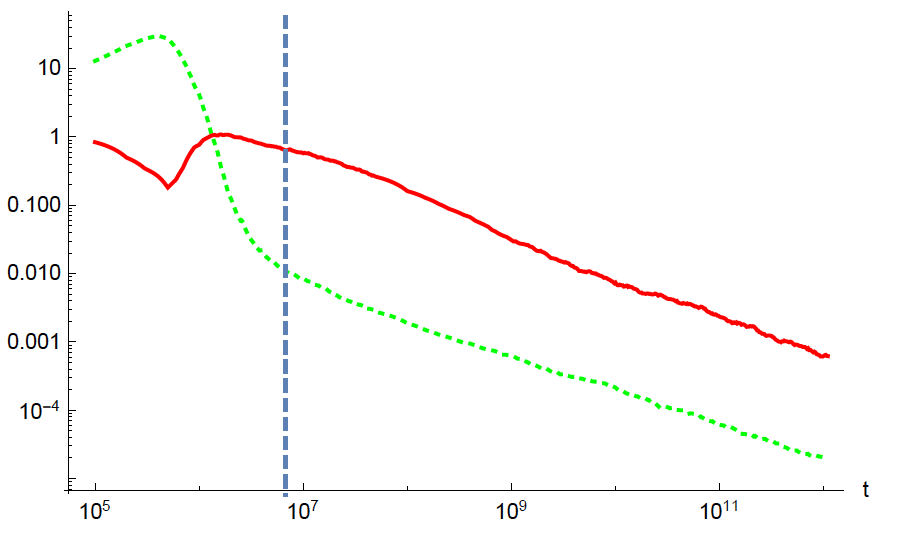 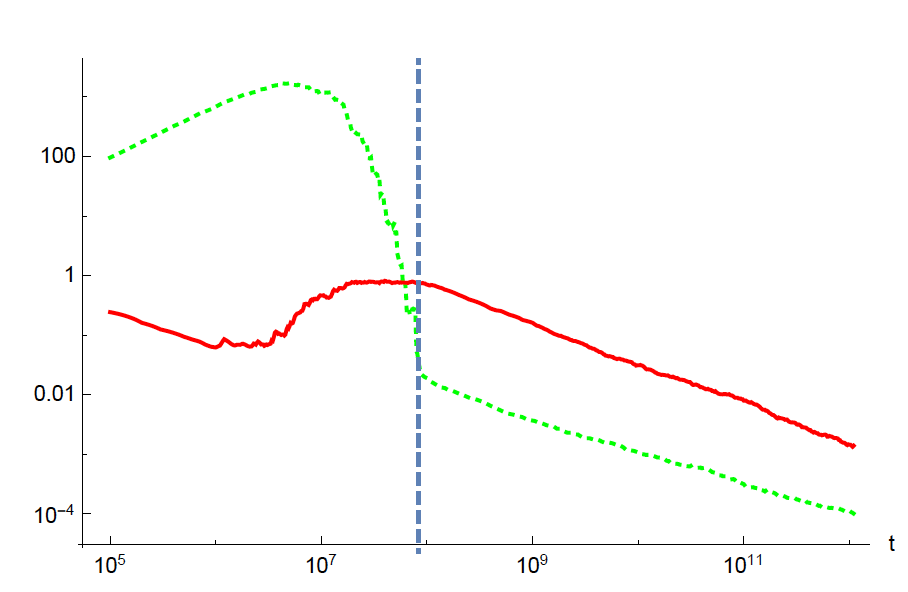 старшее собственное значение матрицы переходов
Одномерная модель размером L= 128
Графики изменения:
критерия точности δ  - красная линия
погрешности измерения Δ  - зеленый пунктир
Время туннелирования и перемешивания
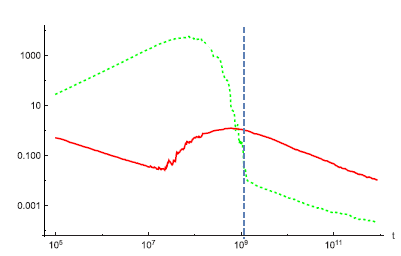 -  время перемешивания
-  время туннелирования
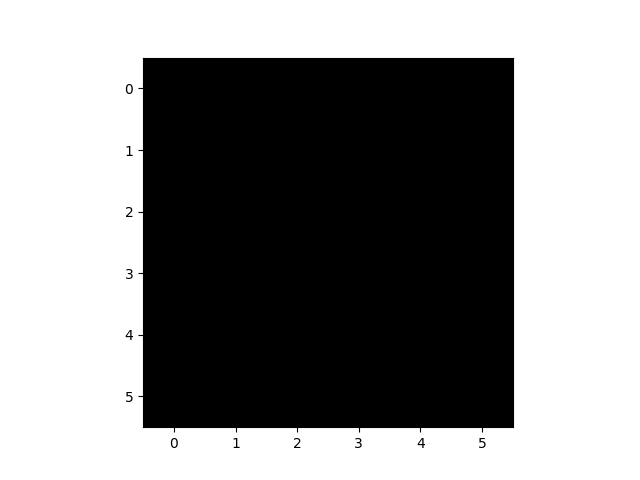 Время туннелирования
Время туннелирования  (tunneling time) – время, необходимое случайному блужданию достигнуть максимального уровня энергии, начиная с минимального
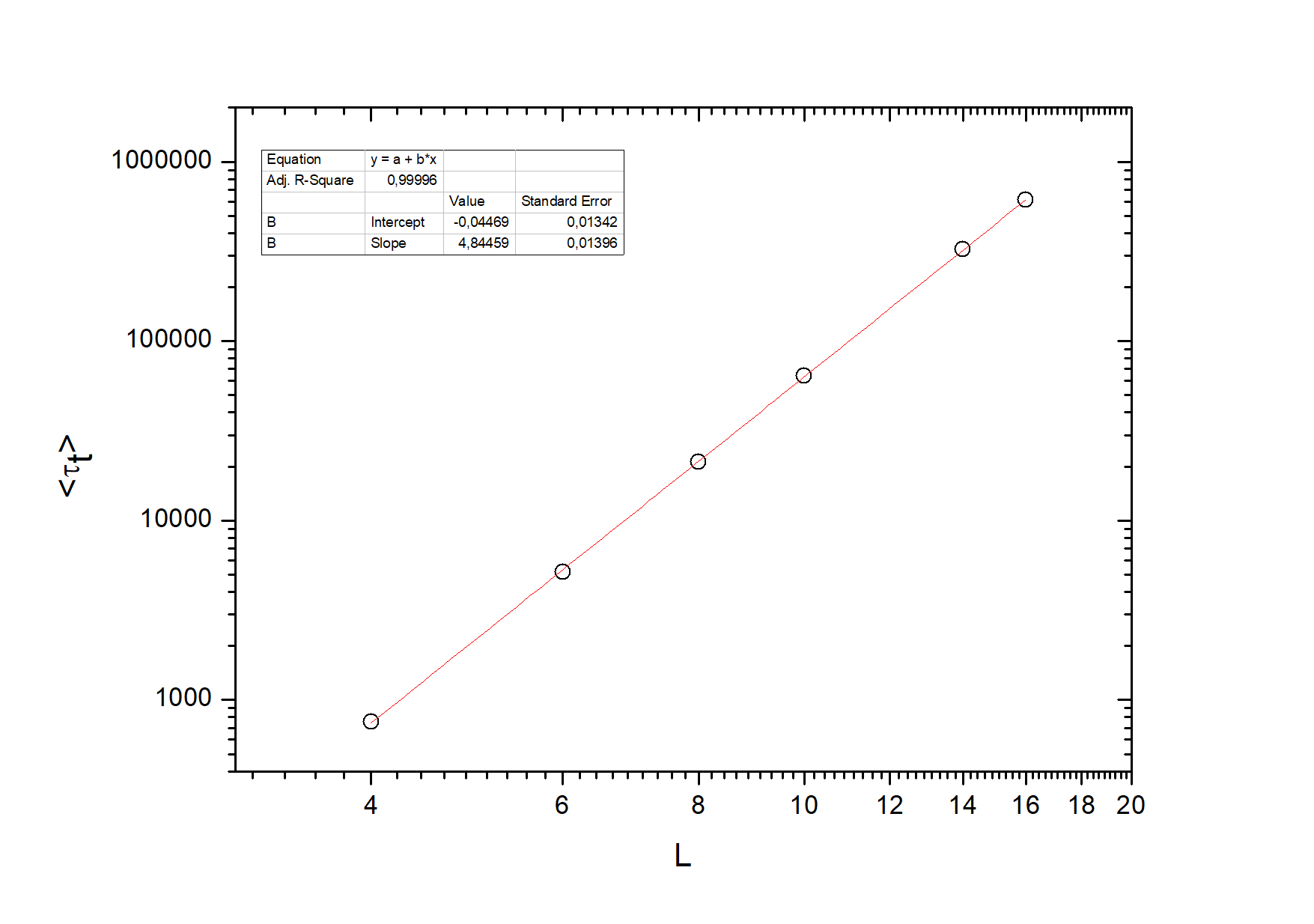 Энергия системы минимальна,
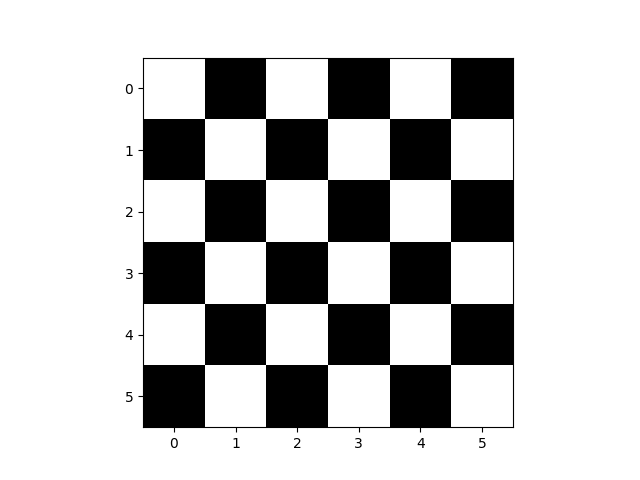 Энергия системы максимальна,
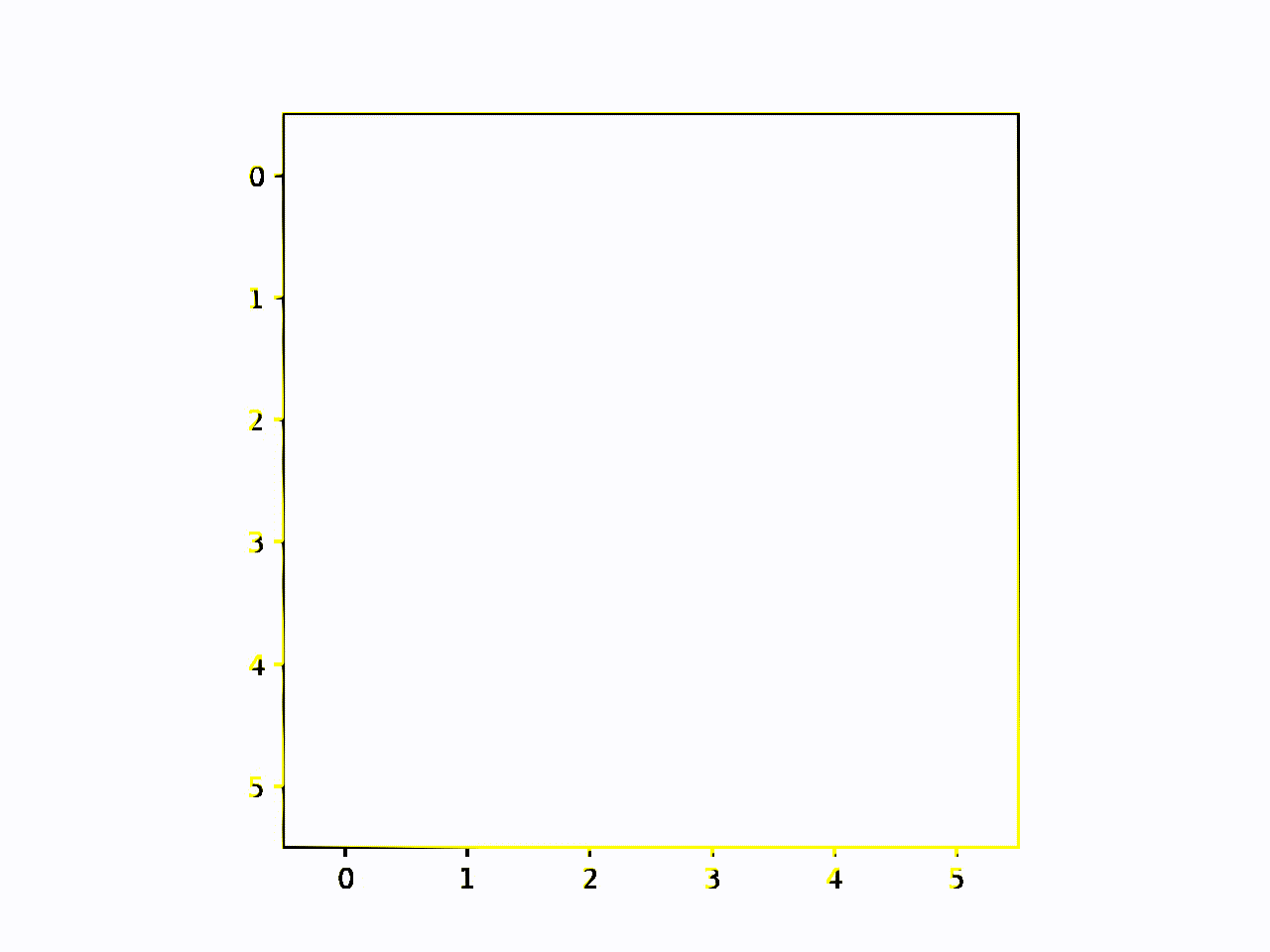 График зависимости времени туннелирования  от размера системы L для двумерной модели Изинга
Время перемешивания
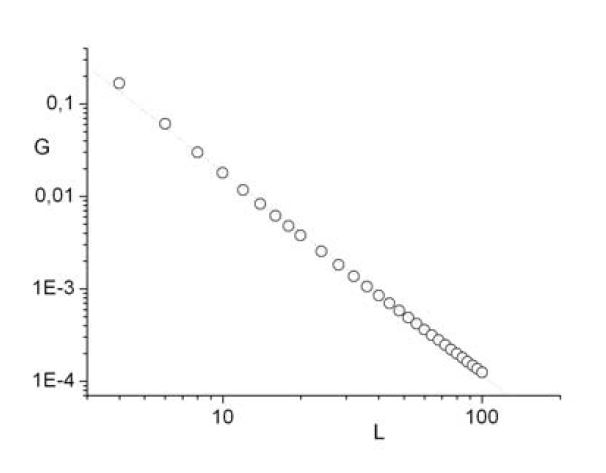 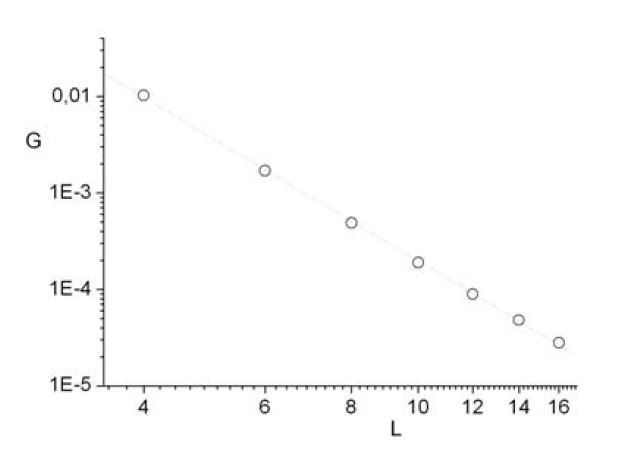 𝜏𝑚𝑖𝑥 ∝
𝜏𝑚𝑖𝑥 ∝
Одномерная модель
Двумерная модель
График зависимости спектральной щели G от размера системы L. Слева – одномерная модель Изинга, справа – двумерная модель Изинга
Огрубление спектра энергии
Цель: исследовать влияние загрубления спектра на точность вычисления термо-динамических величин в спиновых моделях
Ln(g(E’))
Ln(g(E))
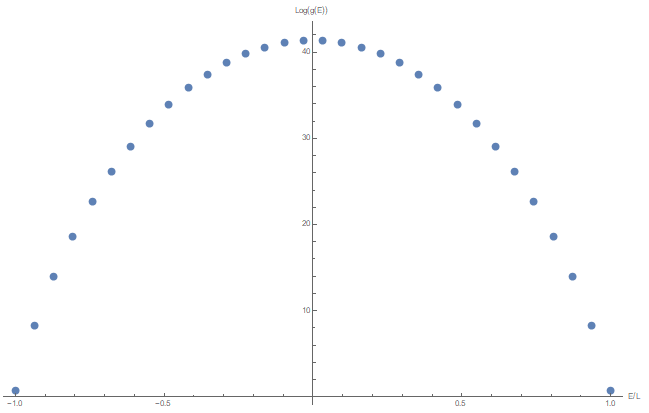 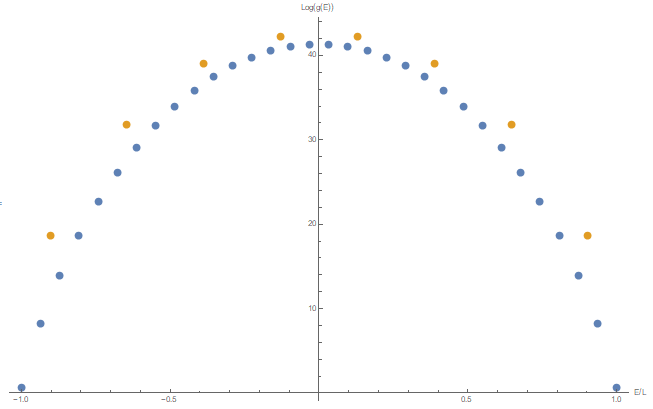 E/L
E/L
Плотность состояния g(E) одномерной модели Изинга L=62
Огрубление спектра энергии
Формулы вычисления теплоемкости C и энергии  E
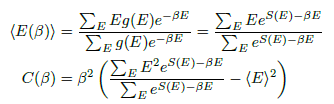 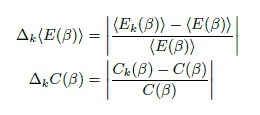 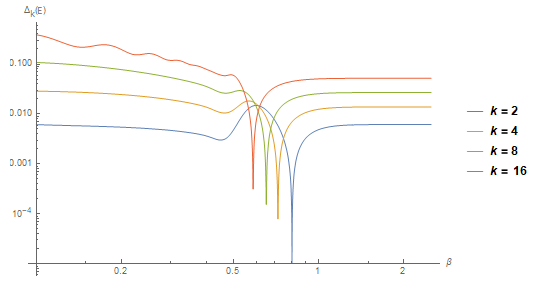 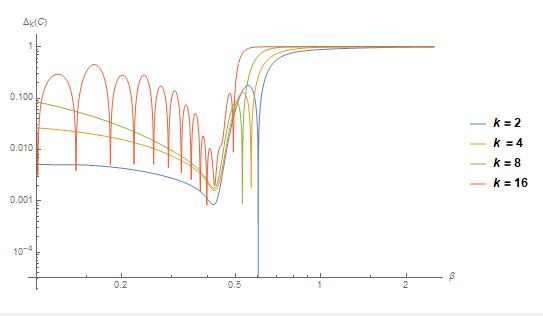 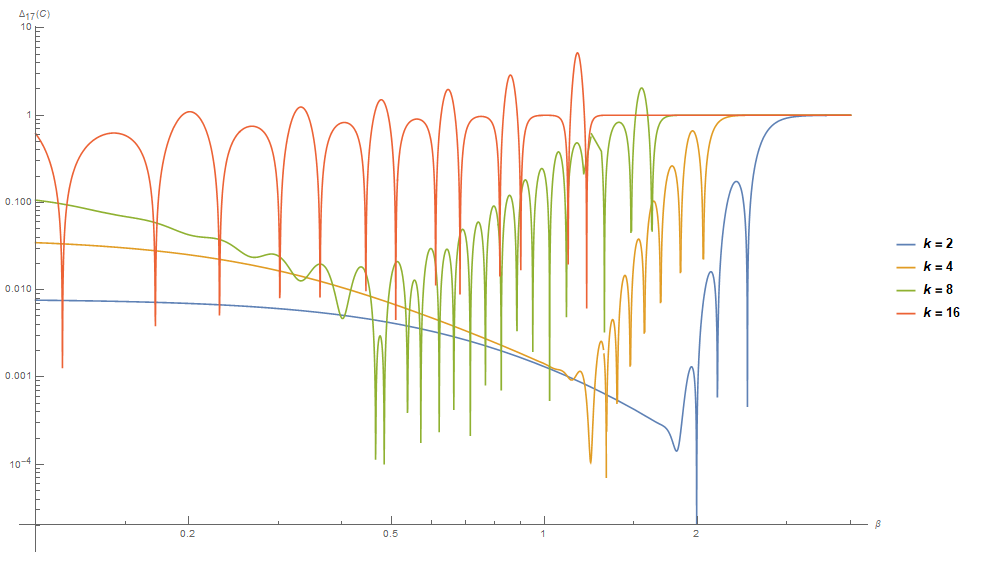 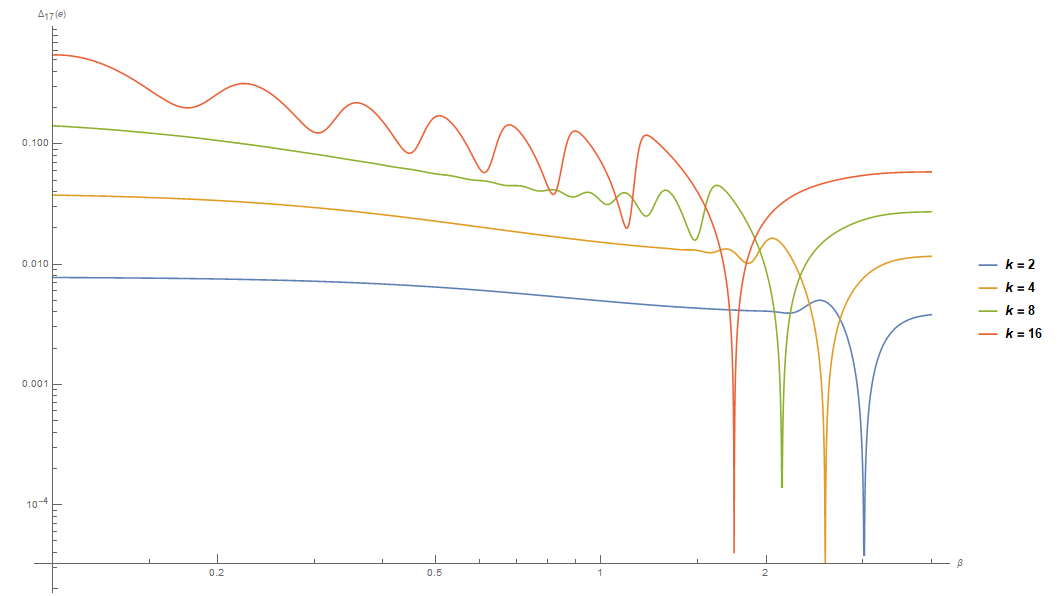 Огрубление спектра энергии
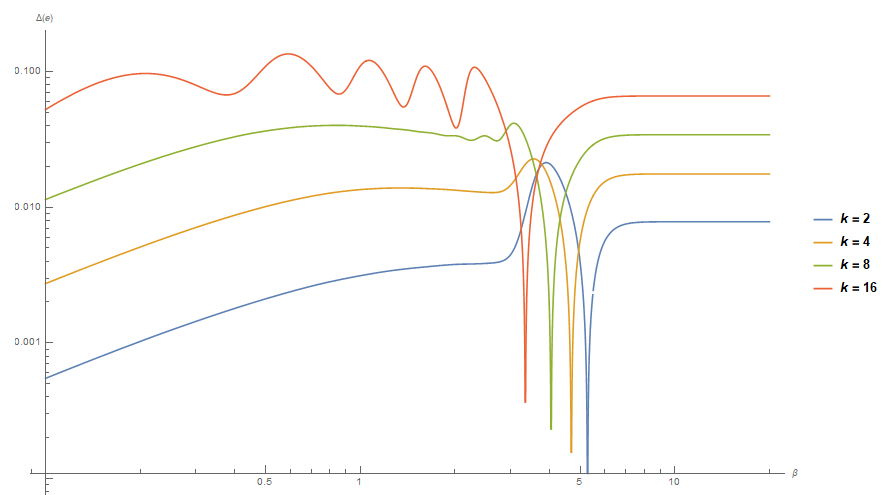 β
β
Отклонение энергии  от точного значения в зависимости от β одномерной модели Изинга L=510
Отклонение теплоемкости  от точного значения в зависимости от β одномерной модели Изинга L=510
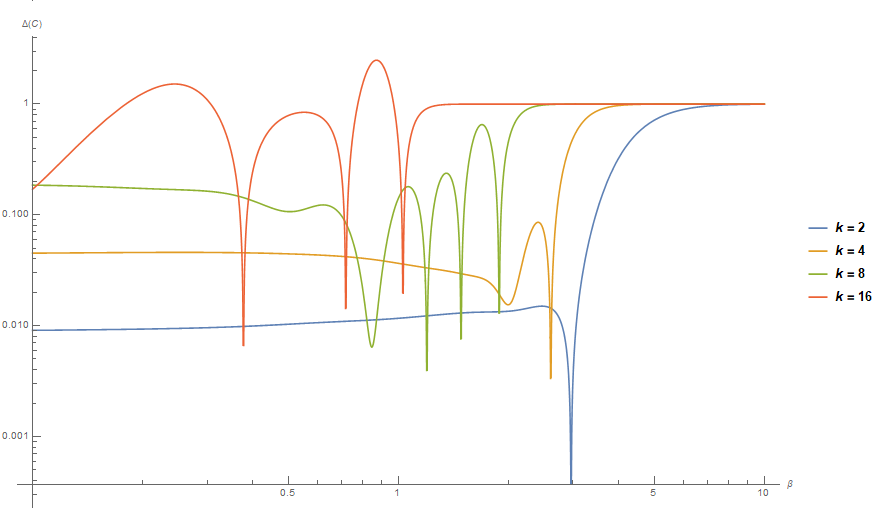 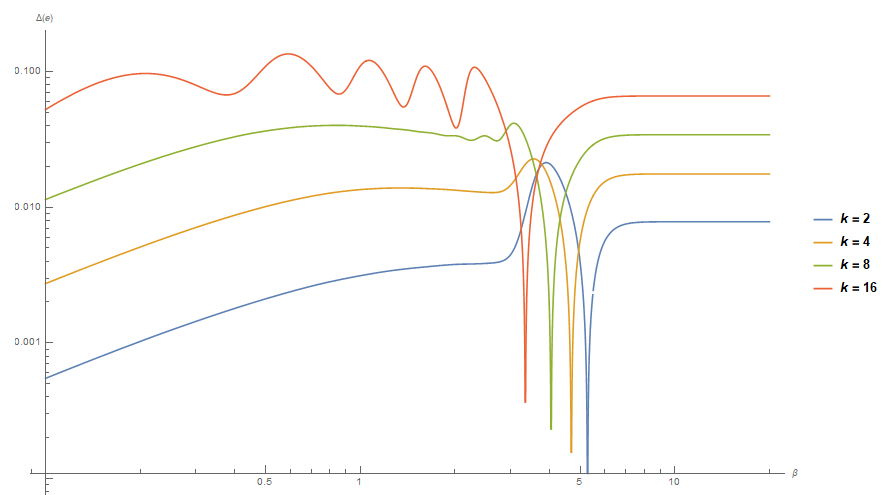 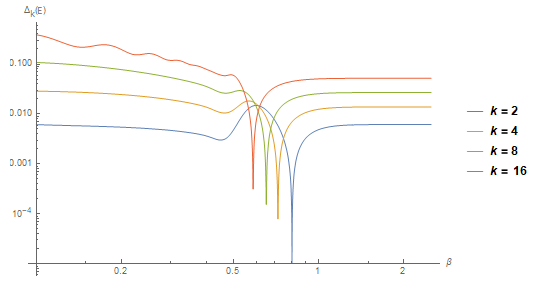 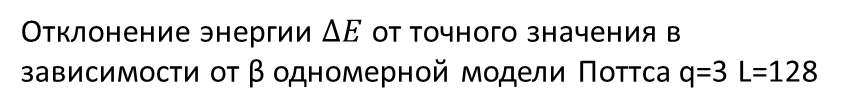 Огрубление спектра энергии
E
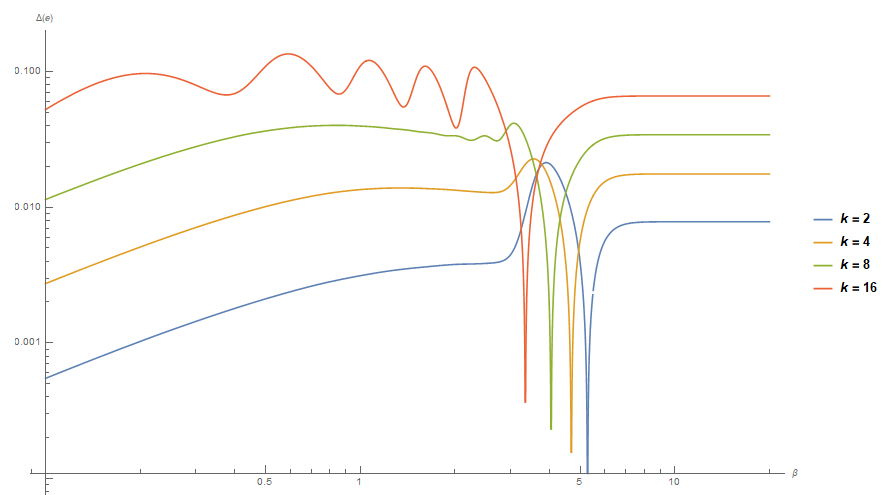 β
β
Отклонение энергии  от точного значения в зависимости от β одномерной модели Поттса q=3 L=128
Отклонение теплоемкости  от точного значения в зависимости от β одномерной модели Поттса q=3 L=128
Огрубление непрерывного спектра энергии
Одномерная XY-модель
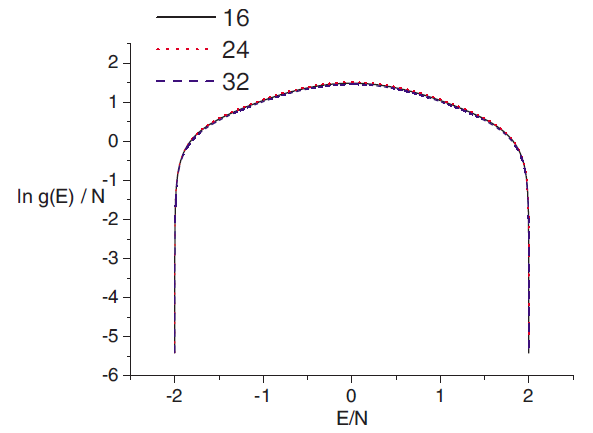 Огрубление непрерывного спектра энергии
Задаем N  - кол-во бинов, на которое будет разбит спектр энергии в XY-модели
В качестве начального значения  g(E)  присваиваем результат аналитического вычисления 
Запускаем 1/t-алгоритм Ванг-Ландау и накапливаем матрицу переходов
Нормируем матрицу, вычисляем старшее собственное значение 
Вычисляем
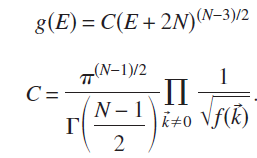 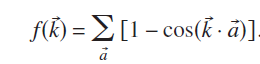 Density of states of a two-dimensional XY model from the Wang-Landau algorithm
Jun Xu and Hong-Ru Ma
PHYSICAL REVIEW E 75, 041115 2007
Огрубление спектра энергии
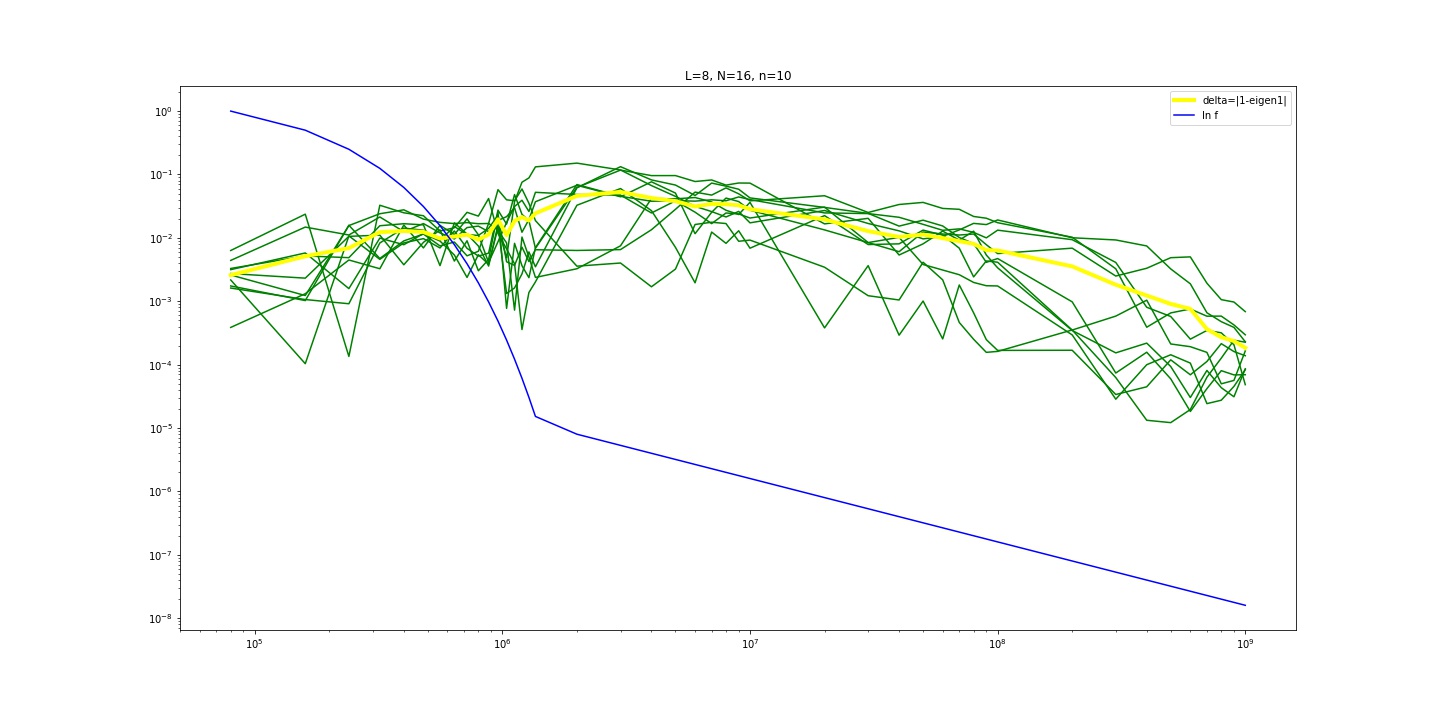 Отклонение старшего собственного значения матрицы переходов от единицы XY-модели
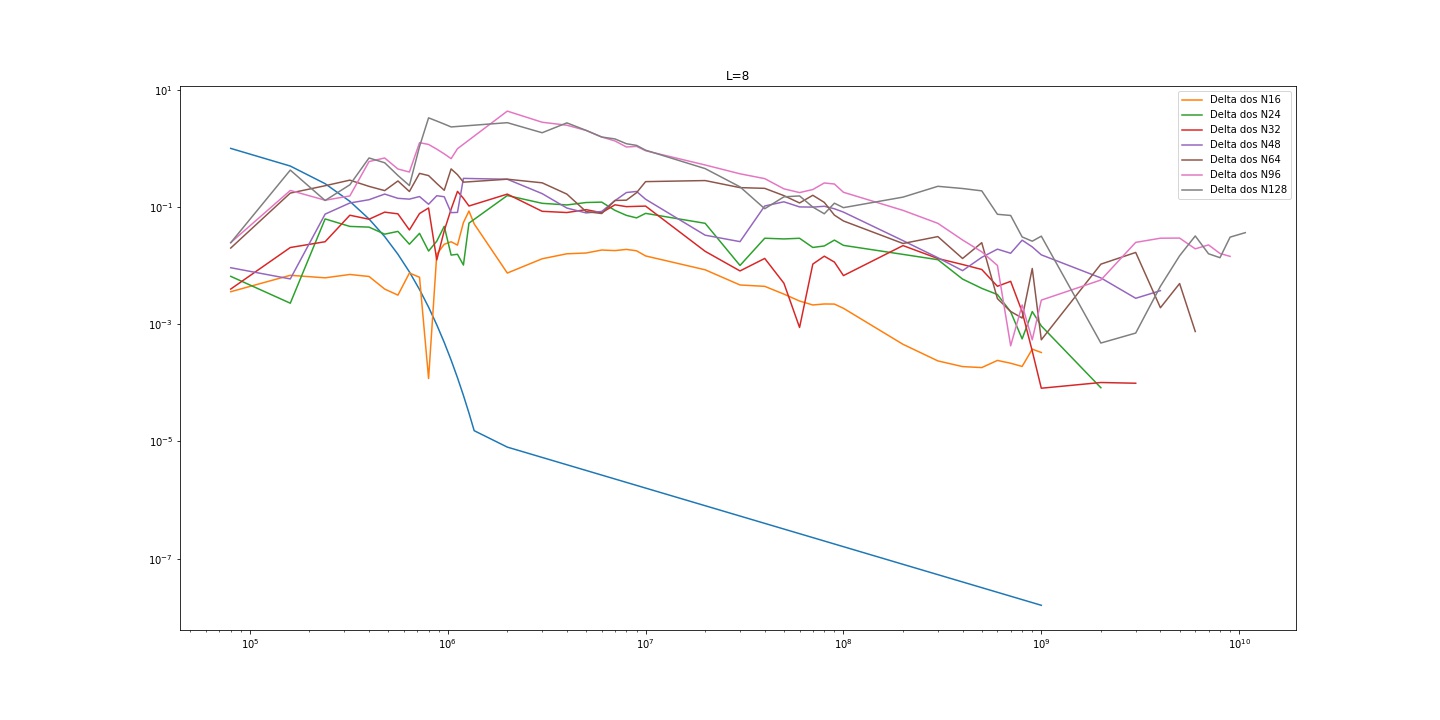 t
XY-модель L=8 n=10
t
XY-модель L=8 N = 16 … 128